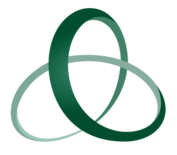 Федеральный научно-практический центр подготовки и непрерывного профессионального развития управленческих кадров здравоохранения
на базе кафедры общественного здоровья и здравоохранения ФГБОУ ВО МГМСУ им. А.И. Евдокимова Минздрава России
Первый Всероссийский конкурс педагогического мастерства для преподавателей кафедрорганизации здравоохранения и общественного здоровья

ТЕМА ДОКЛАДАФамилия И.О.степень, звание, должностьПОЛНОЕ НАИМЕНОВАНИЕ КАФЕДРЫПолное наименование образовательной организации